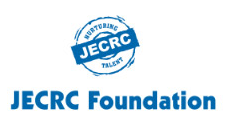 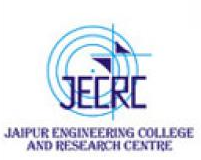 JAIPUR ENGINEERING COLLEGE AND RESEARCH CENTRE
Year & Sem -  B.Tech III year, sem- VI
Subject – Power System-II
Unit - III
Presented by - Ms. Ritu Soni
Designation - Assistant Professor
Department-  Electrical Engineering
Ritu Soni ( Assistant Professor, EE ), JECRC, JAIPUR
1
1
Load Frequency control
Introduction
Reasons for constant frequency
Methods of Load frequency control
LFC problem in Single Area Power System
Load Frequency Control of Two Area System
Automatic Generation Control (AGC)
Introduction
In an electric power system, Load Frequency Control (LFC) is a  system to maintain reasonably uniform frequency, to divide the load  between the generators, and to control the tie-line interchange  schedules.

The change in frequency is sensed when the rotor angle ∂ is  changed.

The error signals are transformed into real power command signal,  which is sent to prime mover to call for an increment in the torque.

	The prime mover then brings change in the generator output by an  amount which will change the values of within the specified  tolerance.
Reasons for constant frequency
The speed of the alternating current motors depends on the  frequency of the power supply. There are situations where speed  consistency is expected to be of high order.

The accuracy of the electric clocks are dependent on the frequency
of the supply.

If the normal frequency is 50 Hertz and the system frequency falls  below 47.5 Hertz or goes up above 52.5 Hertz then the blades of the  turbine are likely to get damaged so as to prevent the failing of the  generator.

Due to the subnormal frequency operation the blast of the ID and FD  fans in the power stations get reduced and thereby reduce the  generation power in the thermal plants.
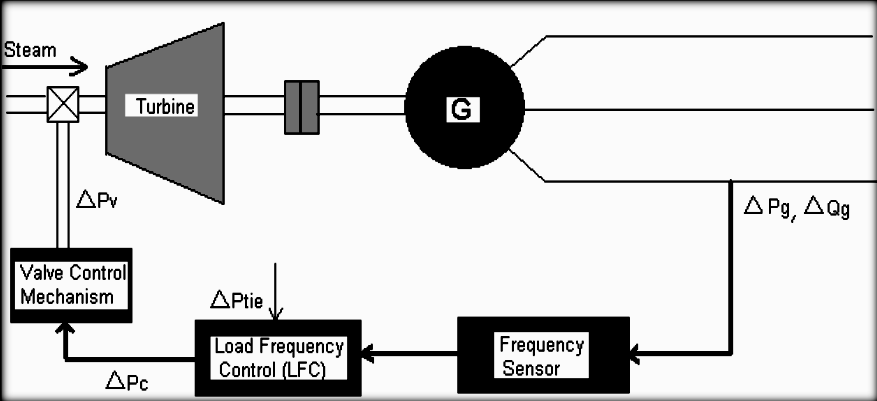 Fig. Schematic diagram of load frequency and excitation voltage regulators of a turbo- Generator
LFC problem in Single Area Power System
The load frequency control strategies have been suggested based on the  conventional linear Control theory. These controllers may be unsuitable in some  operating conditions due to the complexity of the power systems such as nonlinear  load characteristics and variable operating points.
Under normal operating condition controller are set for small changes in load  demand without voltage and frequency exceeding the pre specified limits. If the  operating condition changes by any cause, the controller must be reset either  manually or automatically. The objective of load frequency controller is to exert  the control off frequency and at the same time real power exchange via outgoing  transmission line.
Turbine Speed Governing System
The speed governor is the main primary tool for the load frequency
control (LFC).
Figure shows a schematic arrangement of a speed governing system  used on steam turbines to control the output of the generator to  maintain constant frequency.
The speed governing system consists of the following parts .
Speed governor
Linkage mechanism
Hydraulic amplifier
Speed changer
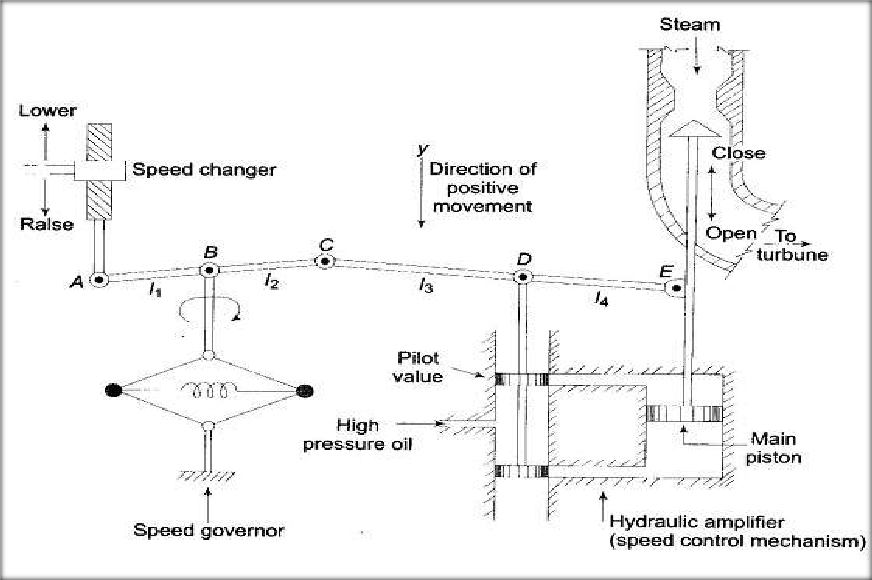 Fig. Turbine Speed Governing System
1.Fly ball speed governor
This is the heart of the system which senses the change  in speed (frequency). As the speed increases the fly  balls move outwards and the point B on linkage  mechanism moves downwards. The reverse happens  when the speed decreases.
2.Hydraulic amplifier
It comprises a pilot valve and main piston Low power level pilot  valve movement is converted into high power level piston valve  movement.
	This is necessary in order to open or close the steam valve against  high pressure steam.
3. Linkage mechanism
ABC is a rigid link pivoted at B and CDE is another rigid link  pivoted at This link mechanism provides a movement to the control  valve in proportion to change in speed.
It also provides a feedback from the steam valve movement
4. Speed changer
It provides a steady state power output setting for the turbine.
Its downward movement opens the upper pilot valve so that more  steam is admitted to the turbine under steady conditions (hence more  steady power output).
The reverse happens for upward movement of speed changer.
Model of Speed Governing System
Assume that the system is initially operating under steady  conditions—the linkage mechanism stationary and pilot valve  closed, steam valve opened by a definite magnitude, turbine  running at constant speed with turbine power output balancing the  generator load. Let the operating conditions be characterized by
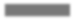 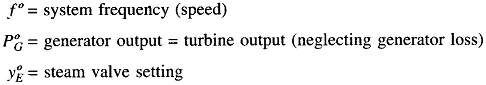 We shall obtain a linear incremental model around these operating  conditions.
Let the point A on the linkage mechanism be moved downwards by  a small amount ΔyA. It is a command which causes the turbine  power output to change and can therefore be written as
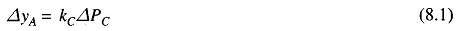 ….(1)
where ΔPC is the commanded increase in power.
The command signal ΔPC (i.e. ΔyE) sets into motion a sequence of  events—the pilot valve moves upwards, high pressure oil flows on to  the top of the main piston moving it downwards; the steam valve  opening consequently increases, the turbine generator speed increases,
i.e. the frequency goes up. Let us model these events mathematically.
Two factors contribute to the movement of C:
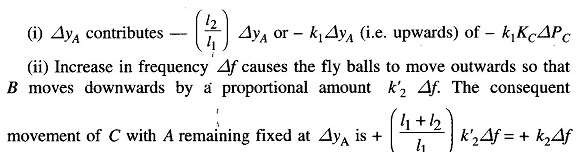 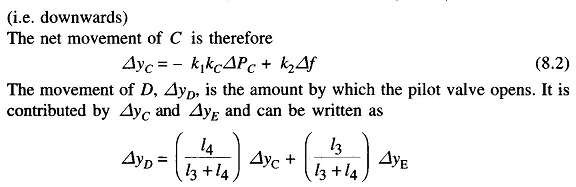 ….(3)
The movement ΔyD depending upon its sign opens one of the ports of  the pilot valve admitting high pressure oil into the cylinder thereby  moving the main piston and opening the steam valve by ΔyE. Certain  justifiable simplifying assumptions, which can be made at this stage,  are:
Inertial reaction forces of main piston and steam valve are negligible  compared to the forces exerted on the piston by high pressure oil.
Because of (i) above, the rate of oil admitted to the cylinder is  proportional to port opening ΔyD.
The volume of oil admitted to the cylinder is thus proportional to the  time integral of ΔyD,. The movement ΔyE  is obtained by dividing the  oil volume by the area of the cross-section of the piston. Thus
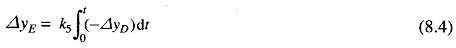 ….(4)
It can be verified from the schematic diagram that a positive  movement ΔyD causes negative (upward) movement ΔyE accounting  for the negative sign used in above Eq. 
Taking the Laplace transform of above Eqs. (2),(3), and (4)  we get
….(5)
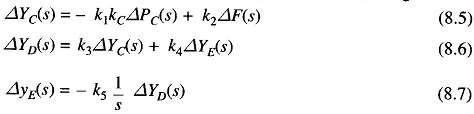 ….(6)
….(7)
Eliminating ΔYC(s) and ΔYD(s), we can write
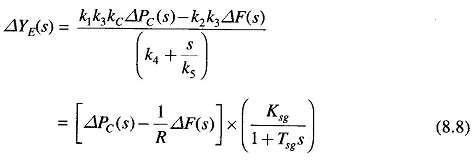 ….(8)
Where
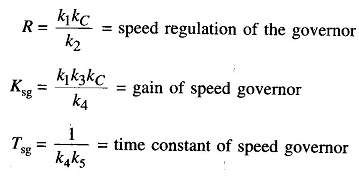 Equation (8) is represented in the form of a block diagram in Fig.
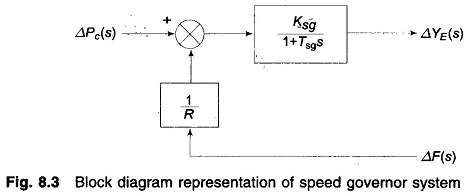 Adjustment of Governor Characteristics
The	control	of	system	frequency	and	load	depends	upon	the
governor of the prime movers.
The below figure shows the characteristics of the speed governor  system
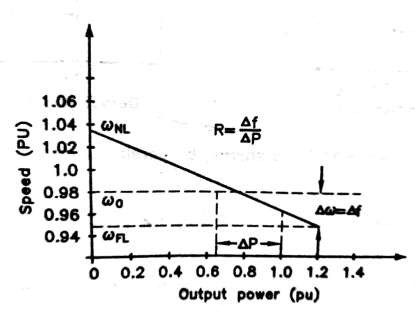 For	stable	operation	of	generator	,the	governors	are	designed	to  permitt the speed to drop as the load is increased .
Then slop of the curve represent the speed regulation R.
Governors typically have a speed regulation of 5-6% from zero to  full load.
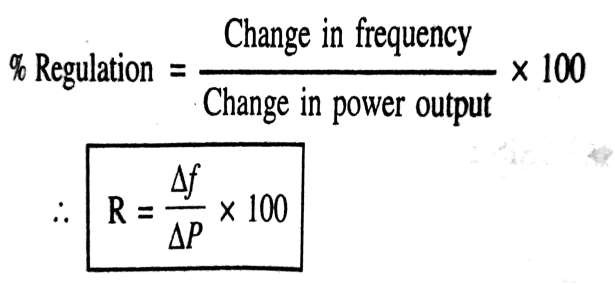 Where
NL=Steady state speed at No-Load
FL
=Steady state speed at full load
0 =Rated speed
If two or more alternators with droping govenor characteristics are  connected to a power system there will be unique frequency at which they  will share a load change.
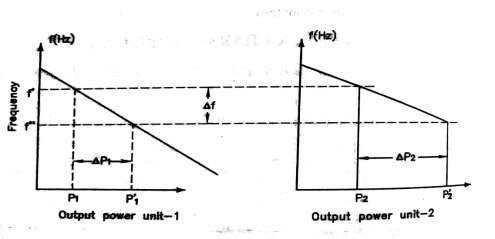 Assme ,two generator units with droping characteristics as
shown in above figure.
Let the initial frequency of both the unit is f with power output  P1 and P2 when a load increases to  P it causes the units to  slow down/.
The governor increases the output until they reach a new  common operating frequency f.
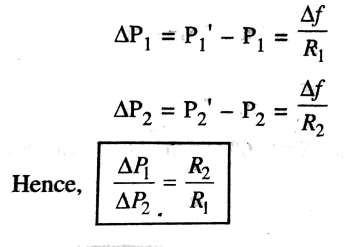 Load Frequency Control of Two Area System
An extended power system can be divided into a number of load frequency control  areas interconnected by means of tie lines. Without loss of generality two area  case connected by tie-line is considered. The control objectives are as follows:

Each  control	area  as  for  as  possible	should  supply  its  own  load	demand	and  power transfer through tie line should be on mutual agreement.
Both control areas should controllable to the frequency control.
A two area system consists of two single area systems connected  through a power line called tie-line. Each area feeds its user pool, and  the tie line allows electric power to flow between the areas, because  both areas as well as the power flow on the tie-line. For the same  reason, the control system of each area needs information about the  transient situation in both areas to bring the local frequency back to its  steady state value. Information about the local area is found in the tie  line power fluctuations. Therefore, the tie-line power is sensed, and  the resulting tie-line power signal is fed back into both areas. It is  conveniently assumed that each control area can be represented by an  equivalent turbine, generator and governor system.
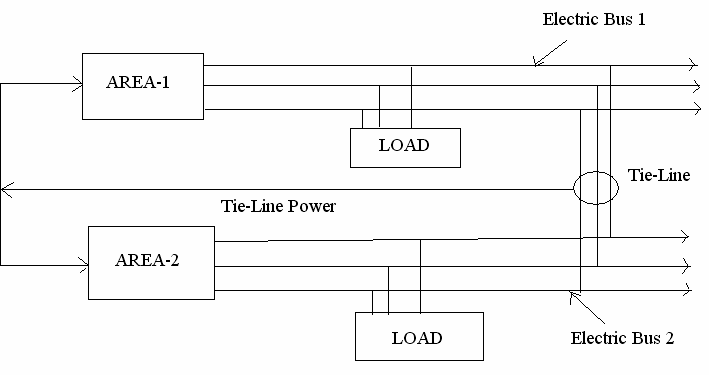 Automatic Generation Control
Sometimes, load on the system is increased suddenly then the  turbine speed drops before the governor can adjust the input of the  steam to the new load.
As the change in the value of speed diminishes, the error signal  becomes smaller and the position of the governor get closer to the  point required to maintain the constant speed.
One way to restore the speed or frequency to its nominal value is to  add an integrator on the way.
As the load of the system changes continuously the generation is  adjusted automatically to restore the frequency to the nominal value.  This scheme is known as automatic generation control.
In an interconnected system consisting of several pools, the role of  the AGC is to divide the load among the system, stations and  generators so as to achieve maximum economy and reasonably  uniform frequency.
Methods of Voltage  Control
Contents
Introduction
Importance of voltage control
Methods of voltage control
Shunt compensation
Series capacitor
Synchronous condenser
Tap changing transformer
Auto transformer tap changing
Booster transformer
Introduction
Transmission of power from generating station	to
consumers.
Constant voltage for satisfactory operation.
Variation cause unpredictable operation or mal  functioning.
Cause : change in load at supply side.
Load	, voltage	due to	voltage drop in alternator  synchronous impedence, transmission impedence,  transformer impedence, feeders and distributors.
Prescribe limits : +- 6% of declared voltage
Voltage regulating device at suitable places.
Importance of Voltage Control
Lighting load :
Lamp characterisic is very sensitive to change in voltage.
in illumination power.
in life of lamp.
below limit  20%
Above limit  50%
Induction motor :
in voltage  saturation of pole
in voltage  reduces starting torque.

Distribution Transformer :
Due to heating, rating reduces.
Location of voltage control Equipments
Used at more than one point due to
Desirable drop in transmission and distribution.
Dissimilar load characteristics.

Individual means of voltage control for each circuit.

Devices used at
Generating station
Transformer station
Feeders if drop exceeds the limit
Methods of Voltage Control
Shunt compensation
Series capacitor
Synchronous condenser
Tap changing transformer
Auto transformer tap changing
1. Shunt Compensation
Shunt Reactor :

Used to compensate effect line capacitance
limit voltage rise on open circuit or light load
increases effective ZC
They are connected either:
directly to the lines at the ends
Tertiary windings  easily switched as VAR vary.
In long lines  to overcome ferranti effect.
Connected to bus bar without C.B for switching.
Shunt Capacitor :
Supply leading reactive power and boost the voltage  as loading of current reduces.
Switching substation  inductive load  absorb
inductive current of lower P.F.
They are connected either:
H.V. bus
Tertiary winding of transformers
Advantage :
low cost and flexibility of installation.
Disadvantage :
Q is proportional to (voltage)^2. So output reduces.
2. Series Compensation
Series capacitor :
Connected in series with line.
Used to reduce inductive reactance of line so reduction of
I 2X loss
characteristic impedance ZC
Reactive power produced increases with increasing power
transfer.
Application :
improve power transfer capacity.
voltage regulation
Performance of Shunt and Series Capacitors :
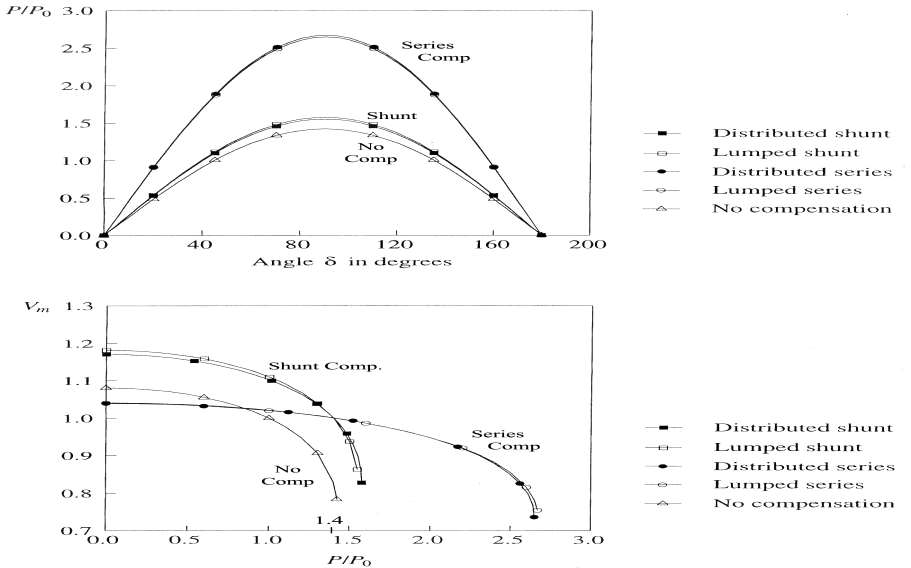 3. Synchronous Condenser
A synchronous machine running without a prime mover or a  mechanical load

Depending on field excitation, it can either absorb or generate VARs

With a voltage regulator, it can automatically adjust VAR to maintain  constant voltage

Started as an induction motor and then synchronized
Normally connected to tertiary windings of transformers
Unlike a SVC, a synchronous condenser has an internal voltage
Speed of response not as fast as that of an SVC
4. Tap Changing Transformer
Off load Tap changing transformer :
Position of tap  number of turns  output voltage.
Stud 1 : min value
Stud 5 : max value
Light load  primary voltage = alternator voltages and movable arm is  placed at stud 1.
Load	drop	so movement of stud.
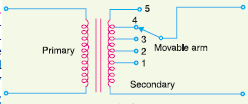 On load Tap changing transformer :
widely used so no interruption of supply voltage
Secondary divided into two parallel path so current divided.
Tap changing operation is performed one after other.

Disadvantages :
Voltage surge due to high voltage drop.
Num of tapings = 2 * voltage steps.
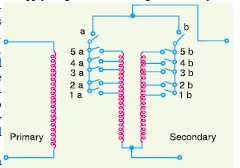 5. Auto Transformer
Mid tapped auto transformer is used.
Connected with one side of line, divided into two parts.
Odd switches and even switches
Normal operation  no drop
Tap changing  high drop  large circulating current flow 
control by reactor.
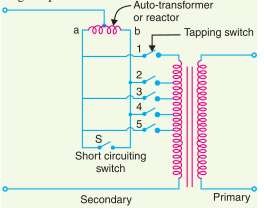 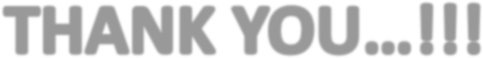 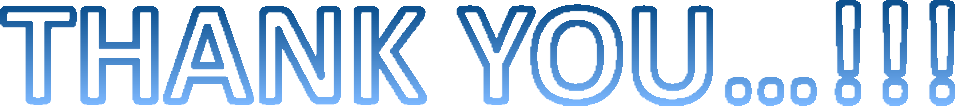 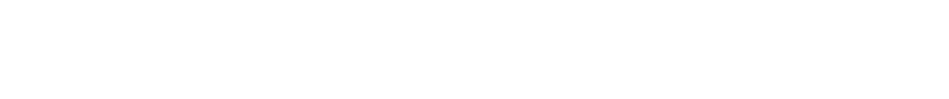